Предмет: «Профильный труд»Класс: 8БТема урока: изготовление шпона и фанеры.
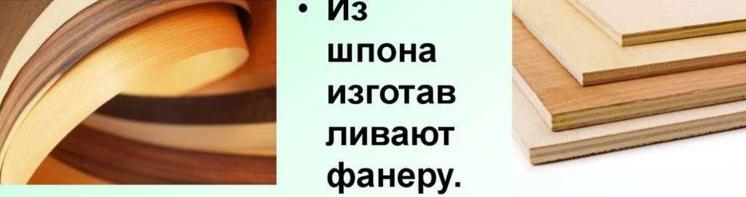 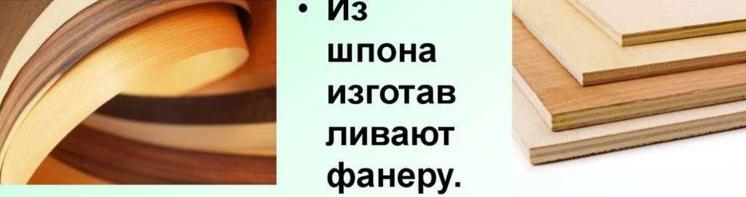 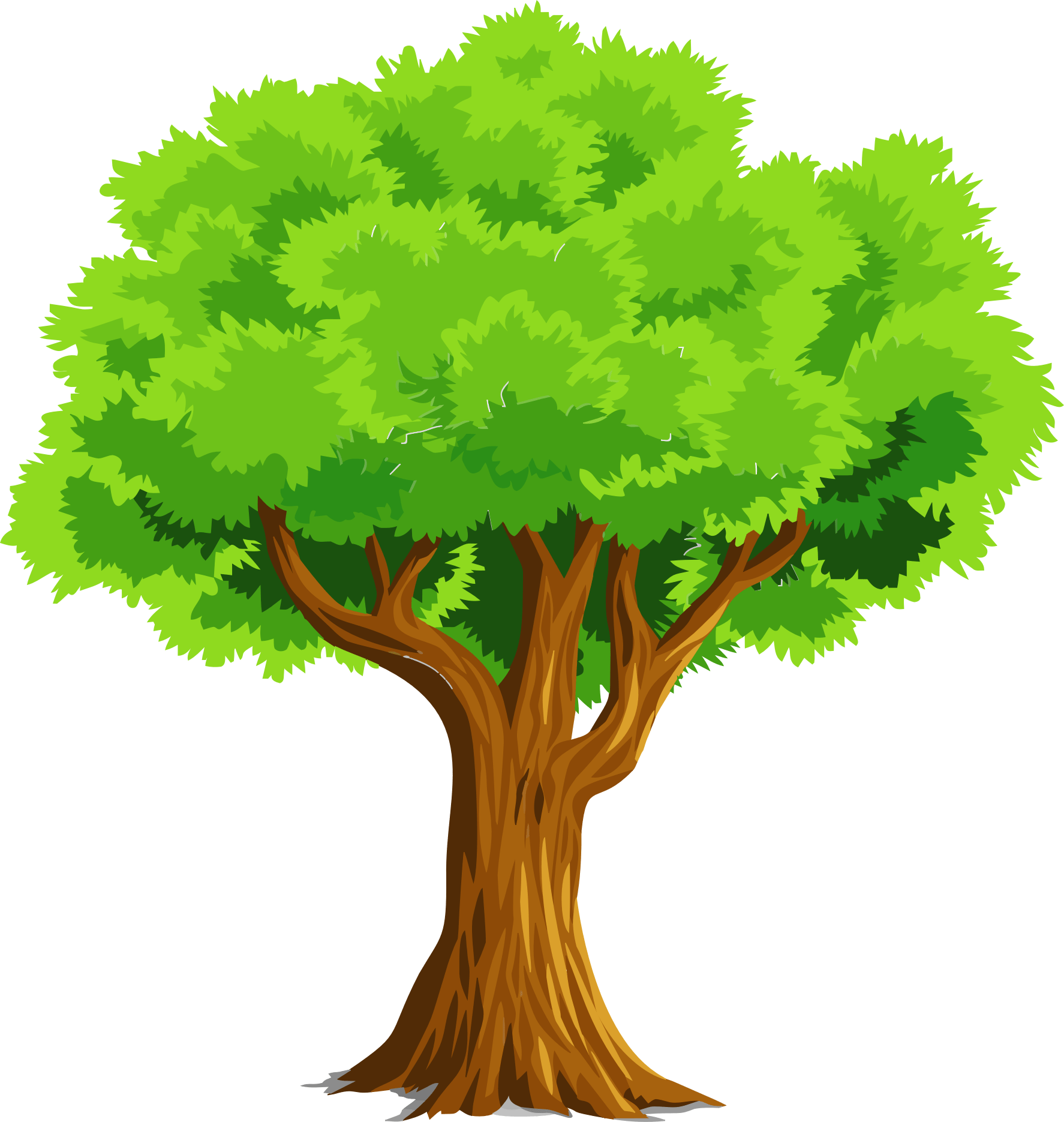 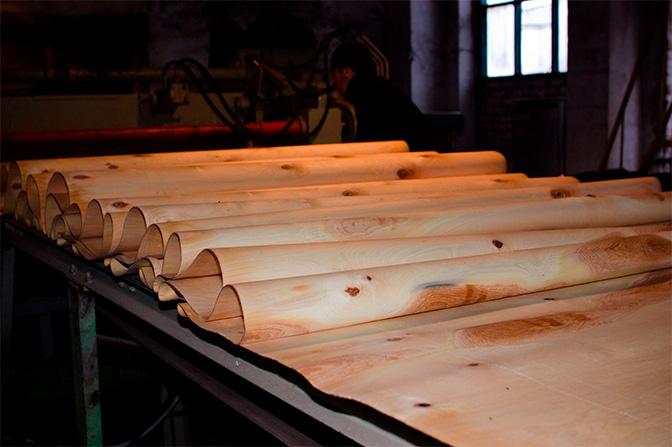 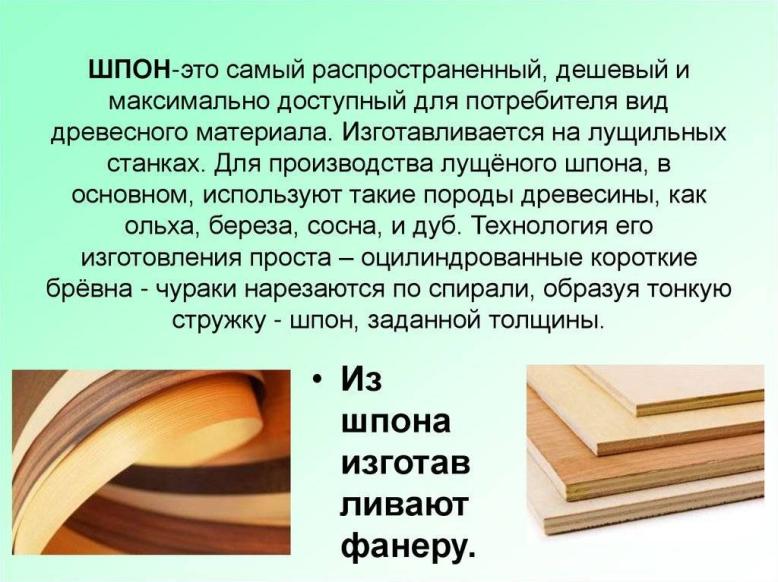 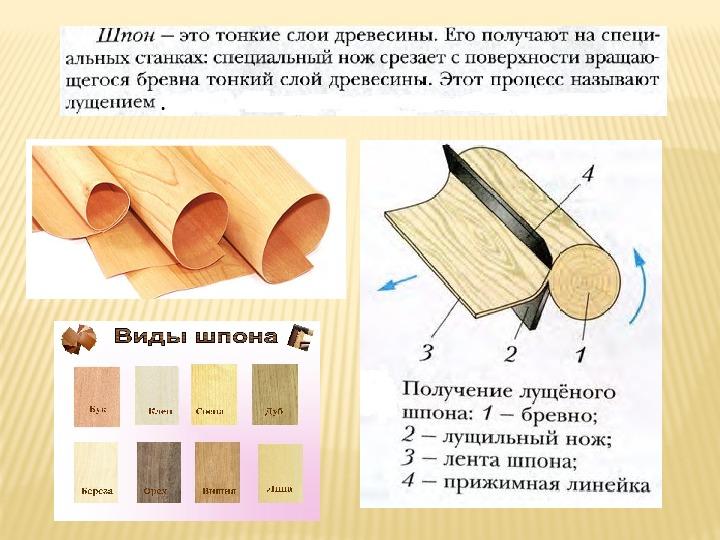 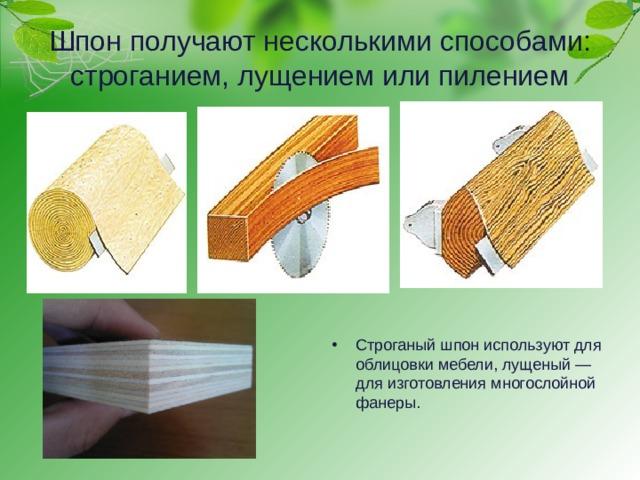 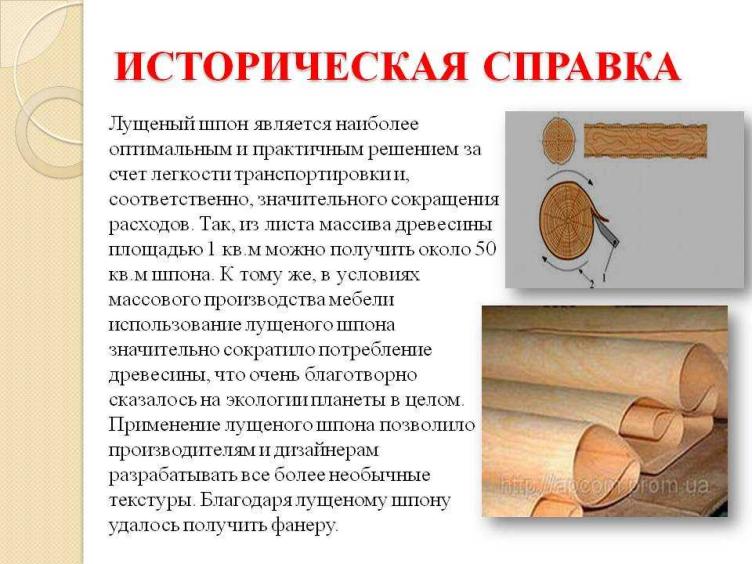 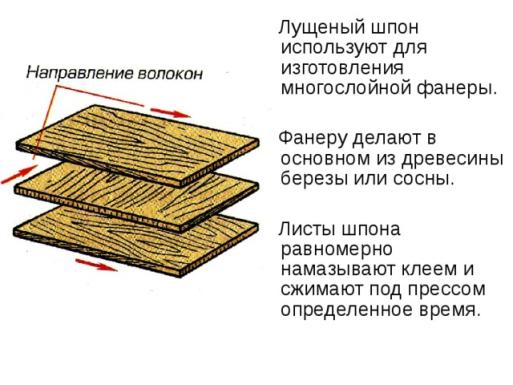 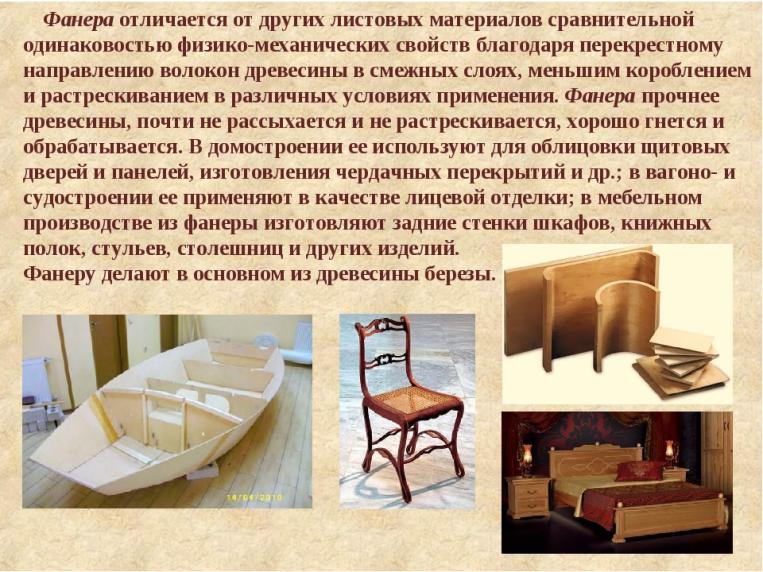 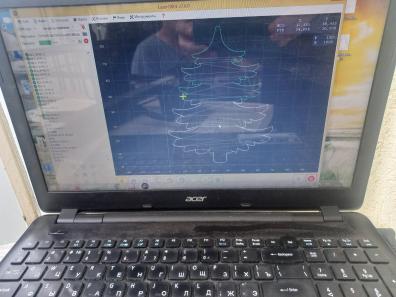 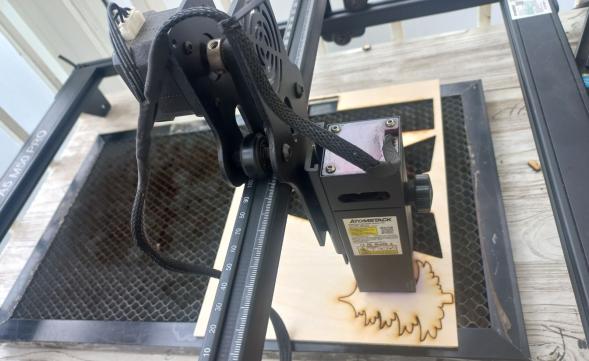 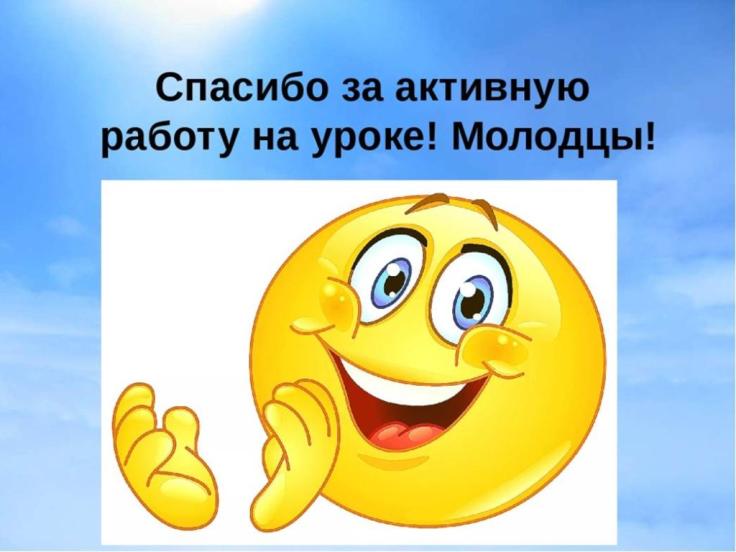